Land Slideshow
L.I: We are FOCUSING on land by comparing the perspectives of the Crown and iwi.
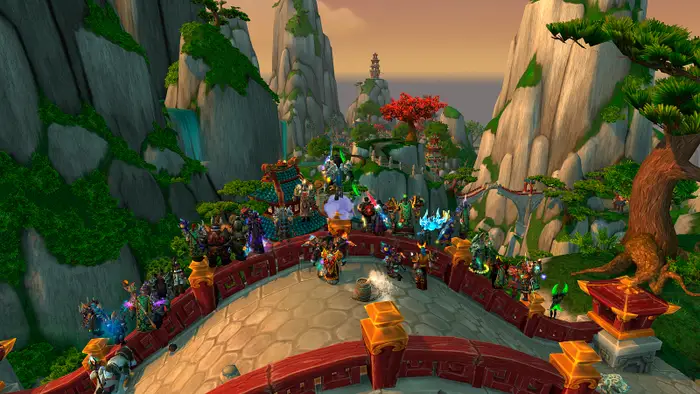 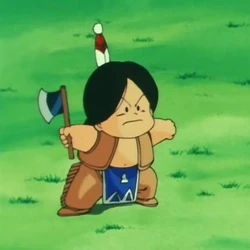 Land Importance
Watch the following video about how land is important to different cultures.
Maori Views of Land
The Maori thought the land of New Zealand was important for several reasons:

There were forests that gave food, building material, medicine and artwork.
Weapons and tools could be made from wood, stone and bone from the land.
There was lots of flax where the Maori could plait to make clothes or kete (baskets).
Maraes and whares could be made from the natural resources of the land.
Herbal remedies could be made to treat illnesses or injuries with natural resources.
There were numerous animals whose skin might later cover flax rain capes.
Natural resources could be used to make palisade fences to protect the pa.
Natural resources could be used to make pataka on stilts to store food.
Everything had to be respected to honour the gods and goddesses who created all.
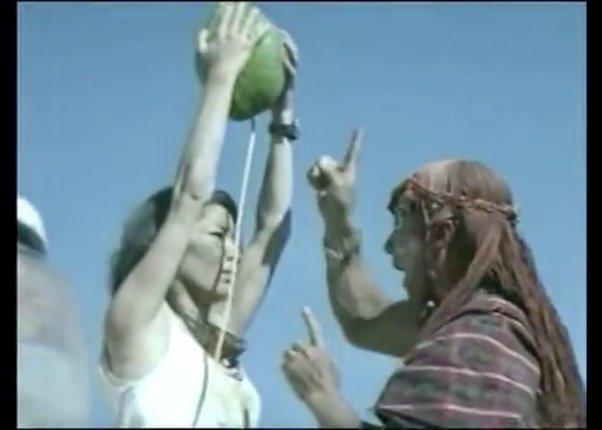 Task 1
Research the specific products which the Maori made or what they did in each of the reasons in the above slide. Then write all of it into your global studies books.

Then write about what you would have made or done with the natural resources in New Zealand if you were living before the Pakeha came to New Zealand.
Waitangi National Reserve
Waitangi National Reserve is important because it is:
A beautiful place
Popular with overseas tourists
In ‘the winterless north’ and has a great climate
In the area where some ancestors of the Maori settled when they came to NZ
In the area where the earliest Pakeha settled when they came to NZ
Where the Treaty of Waitangi was signed in 1840
Where some of NZ’s heritage is looked after
In the area where Pakeha culture and Maori culture first got to know each other
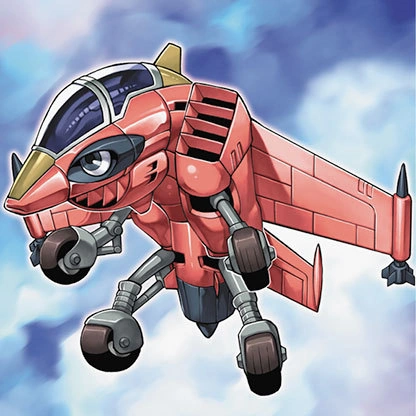 Task 2
On the slide 7 you will see a picture of the Venn diagram about Pakeha, Maori and both/overseas. Draw that Venn diagram in your global studies books and write in the Venn diagram how Waitangi National Reserve is a great place for the Pakeha, Maori and both or for other people from overseas. If you do not know how to do a Venn diagram an example of one is shown on slide 8.
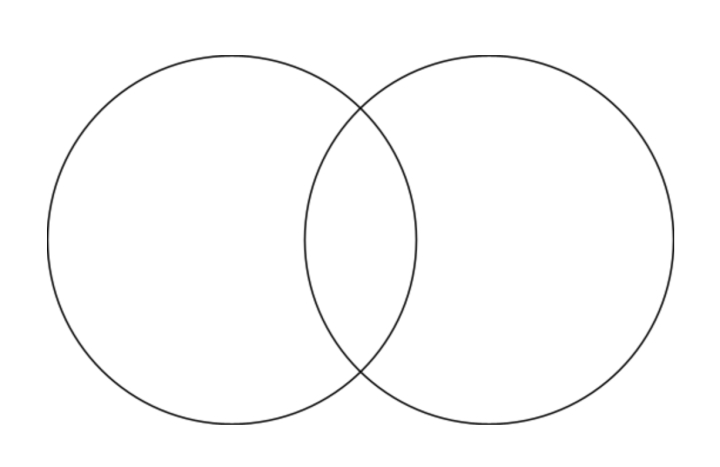 Pakeha
Both / Overseas
Maori
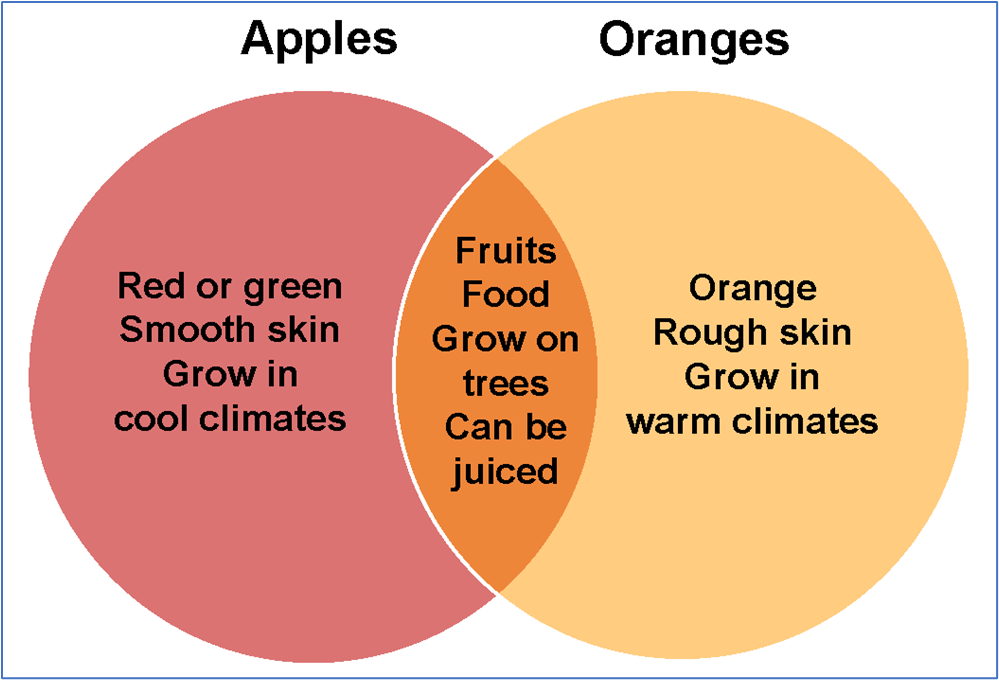 Important Places In The Past
Great BRITAIN is made up of England, Wales, Scotland. The United Kingdom is made up of Great Britain and Northern Ireland. (Southern Ireland rules itself.) People from this area are loosely called British. When some British people came to settle in NZ they became known also as Pakeha.
Important Places In New Zealand’s Past
EUROPE includes many countries such as France, Germany, Greece, Switzerland, Italy and Britain. Its people are called Europeans. When some came to settle in NZ they became known also as Pakeha.
Important Places In New Zealand’s Past
POLYNESIA means the many island of the Pacific Ocean from the Hawaiian Islands south to NZ. Ancestors of the Maori came to NZ from Polynesia although nobody knows exactly when, why and from which island.
Important Places In New Zealand’s Past
After Captain Cook visited AUSTRALIA in 1770, Britain sent thousands of convicts to New South Wales (until 1840) and Tasmania (until 1853). Port Jackson (today’s Sydney) in New South Wales grew fast. Non-convict British settled there; trading ships sailed from there to NZ.
Important Places In New Zealand’s Past
In NEW ZEALAND the Maori chiefs whose ancestors were the first people to come and settle, and the British who arrived later, signed a treaty in 1840 called the Treaty of Waitangi. Named after the place in Northland where it was signed, it made NZ a British colony - a country ruled by Britain. This process is known as colonisation. The treaty set up a relationship between Pakeha and Maori and is still being talked about today.
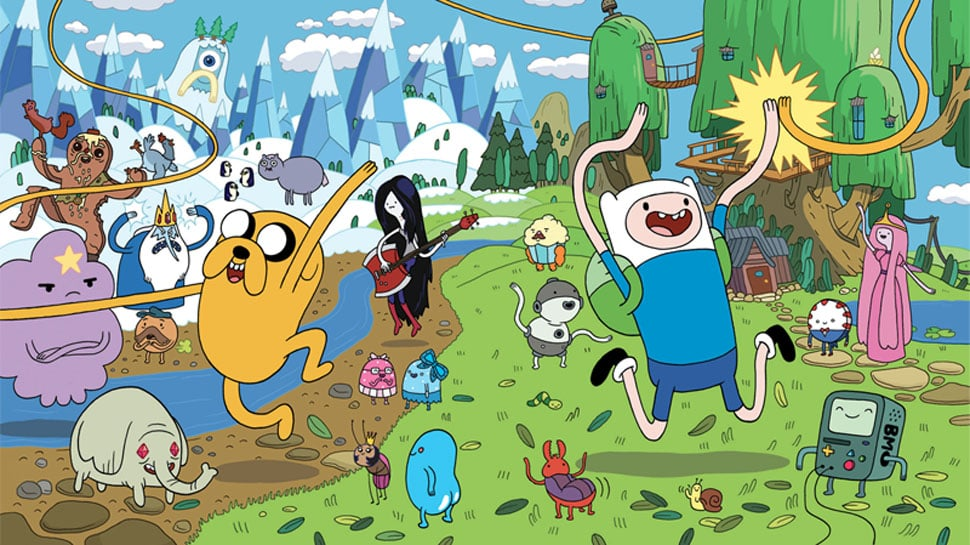 Task 3
You will see a picture of the world map on slide 15. Draw the world map into your Global Studies books and label the places from slides 9 to 13 on it as well as write the descriptions of those places. Also, label another place on the map and write about why it is important to you if that is not one of those places.
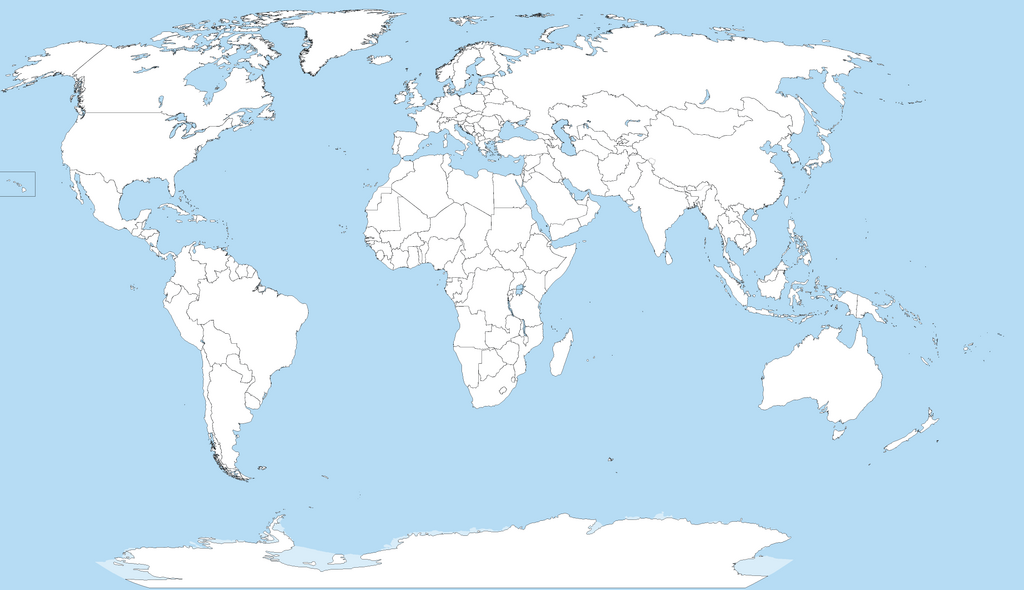